Психологическое сопровождение родительствования и воспитательного процесса в библиотеке.
Визнер Екатерина Александровна
Психолог МБУК НЦБС, ЦГДБ им. А. Гайдара
Предпосылки:
Уравнивание социальных ролей супругов в современном обществе;
Профессиональная «занятость» родителей;
Угасание родительской инициативы;
Модернизация, информационная нагруженность сегодняшнего общества;
Редкое или позднее обращение к профессионалу.
Проект «Среда воспитания»
Мастер-классы для родителей;
Групповые занятия и тренинги для детей и подростков;
Индивидуальная работа по запросу.
Функции мастер-классов:
Просветительская;
Обучающая;
Консультационная;
Профилактическая.
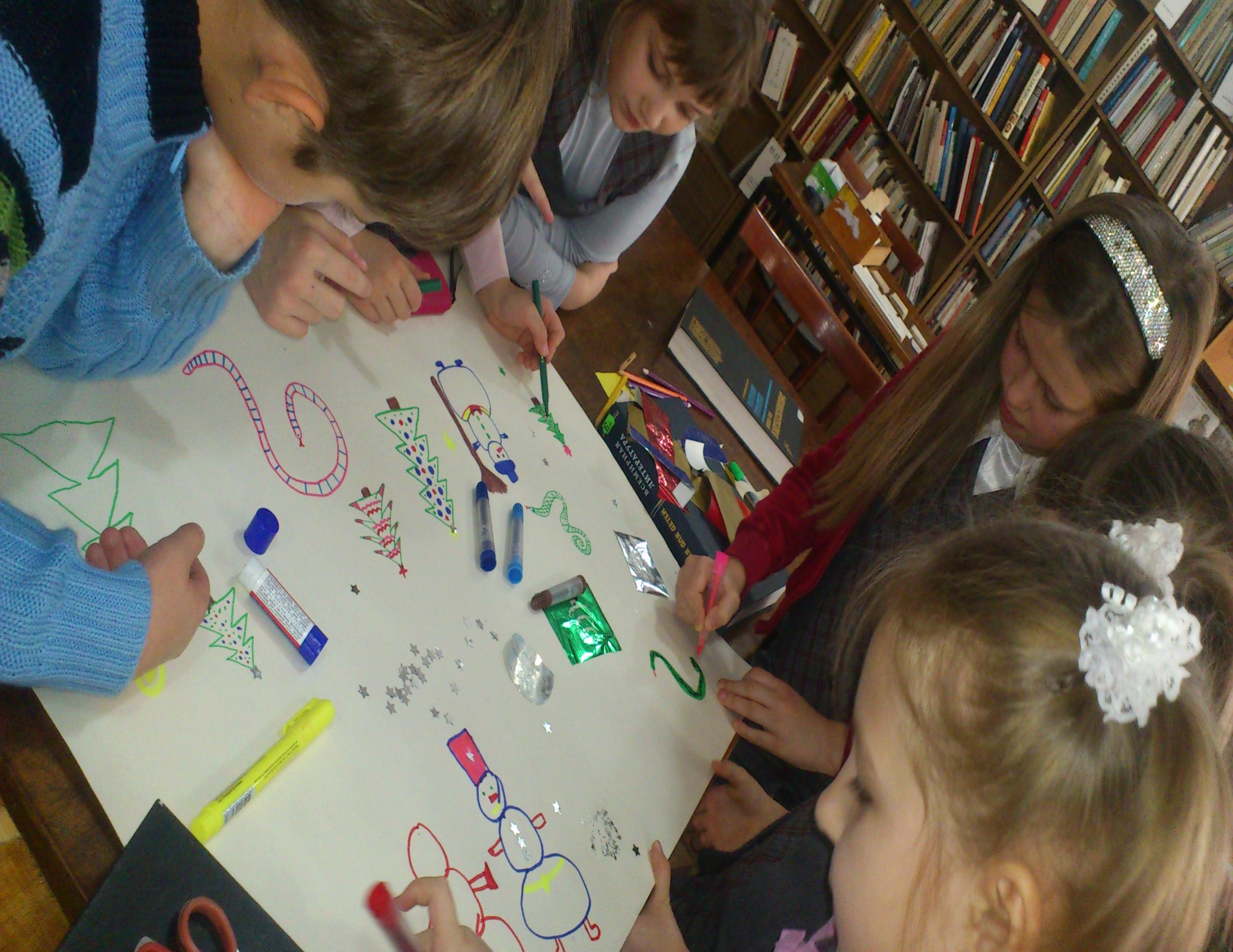 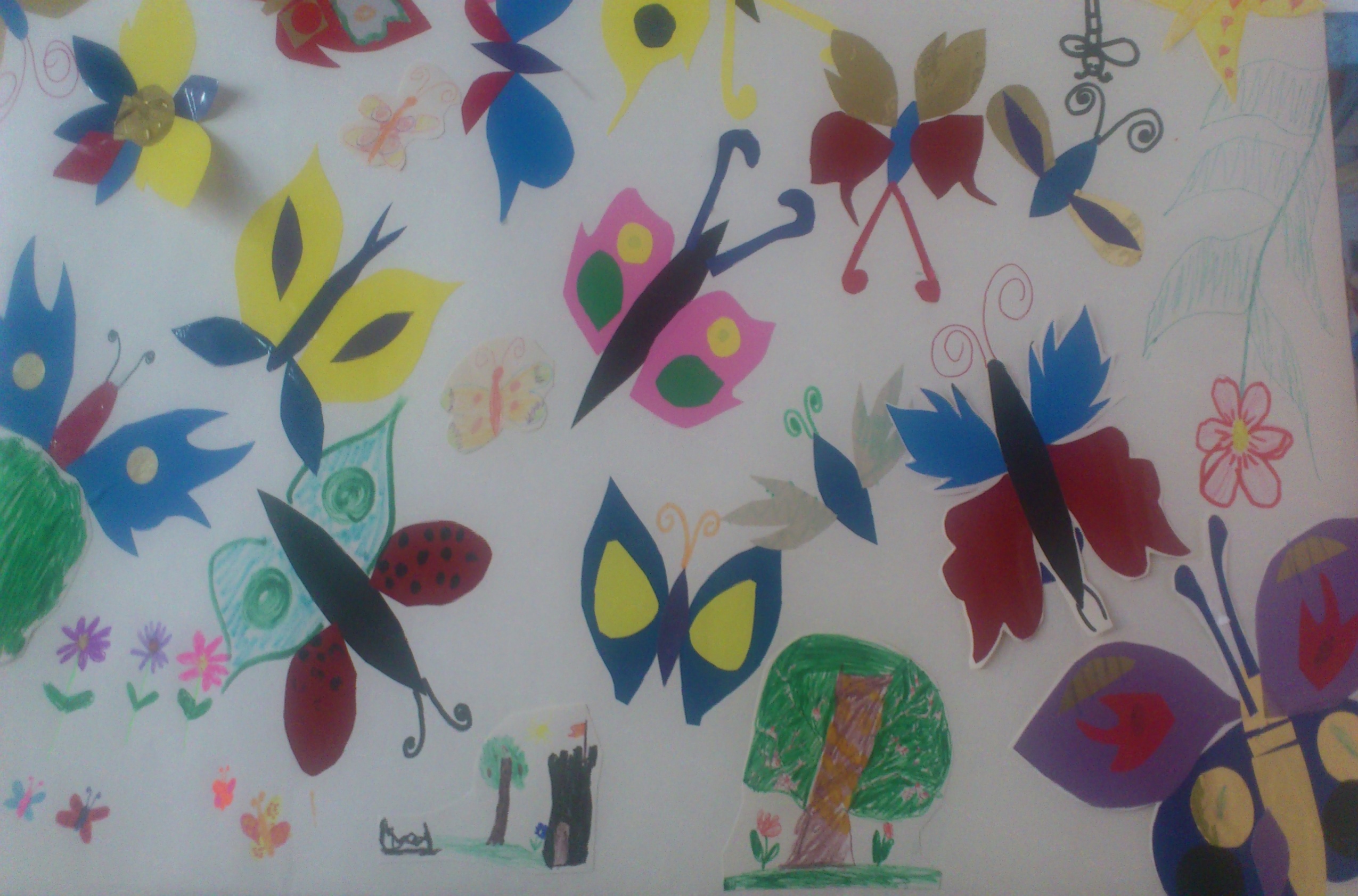 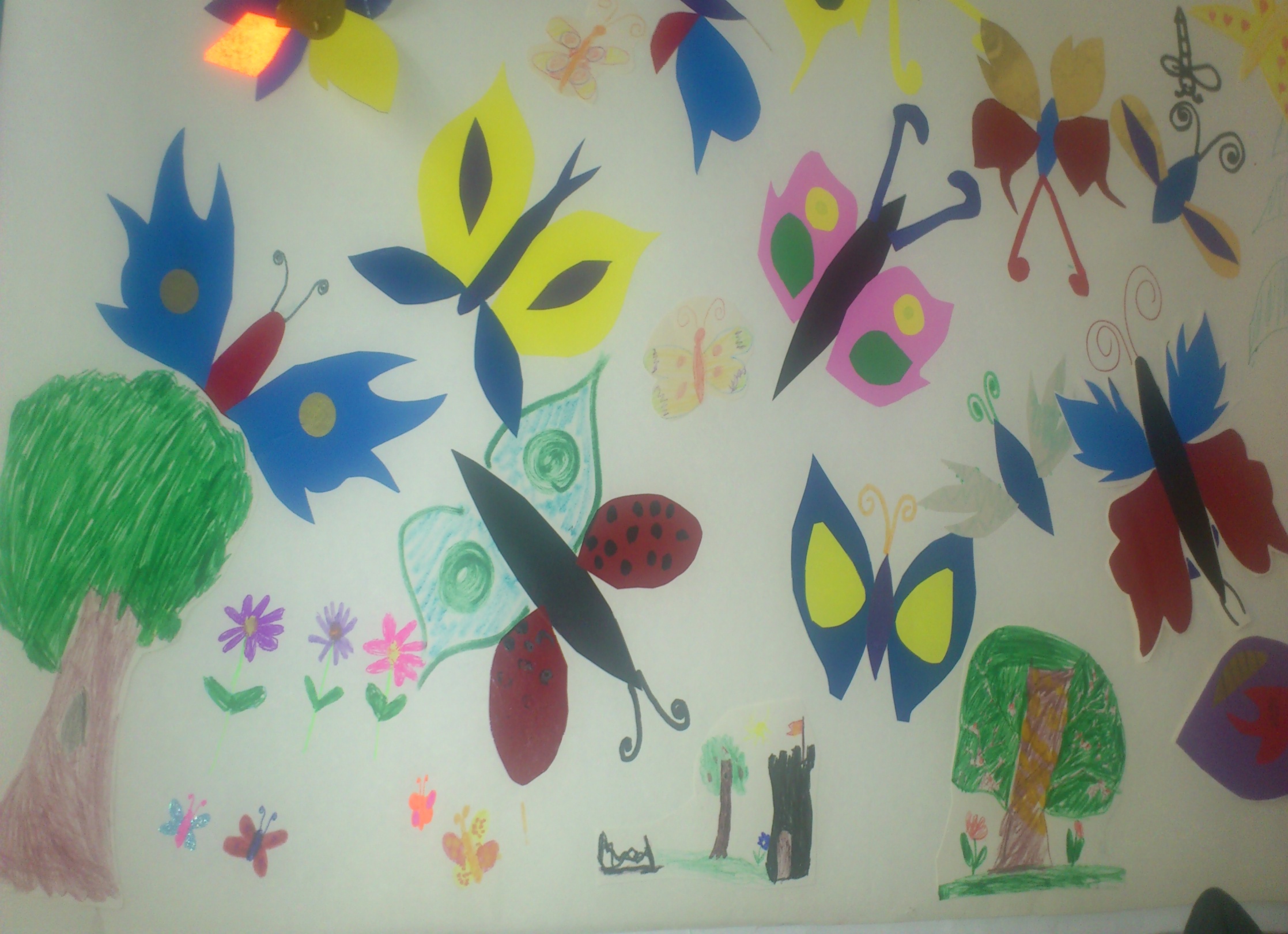 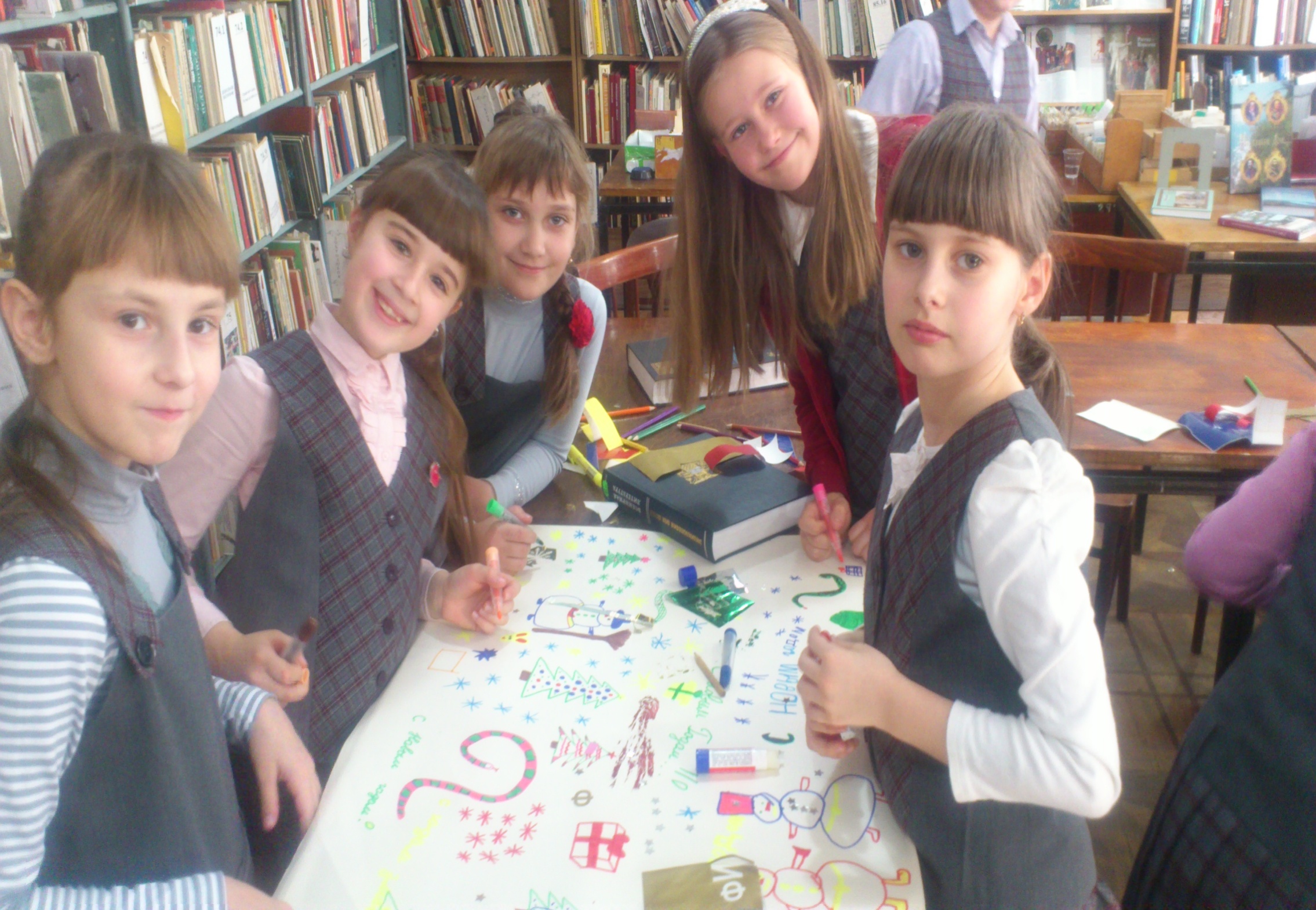 Спасибо за внимание.